Λέιζερ
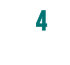 Εφαρμογές : Περίθαλψη
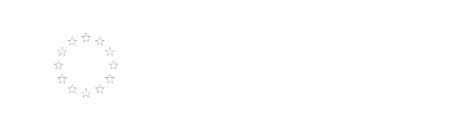 1
Περίθαλψη
Τα Λέιζερ χρησιμοποιούνται για την χειρουργική επέμβαση οφθαλμών και διόρθωση όρασης (LASIK).
2
Περίθαλψη
Λέιζερ στην οδοντιατρική.
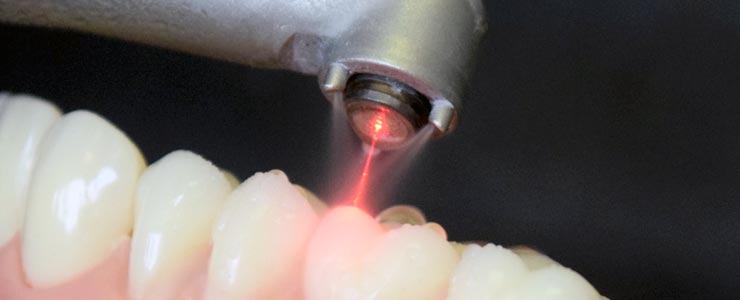 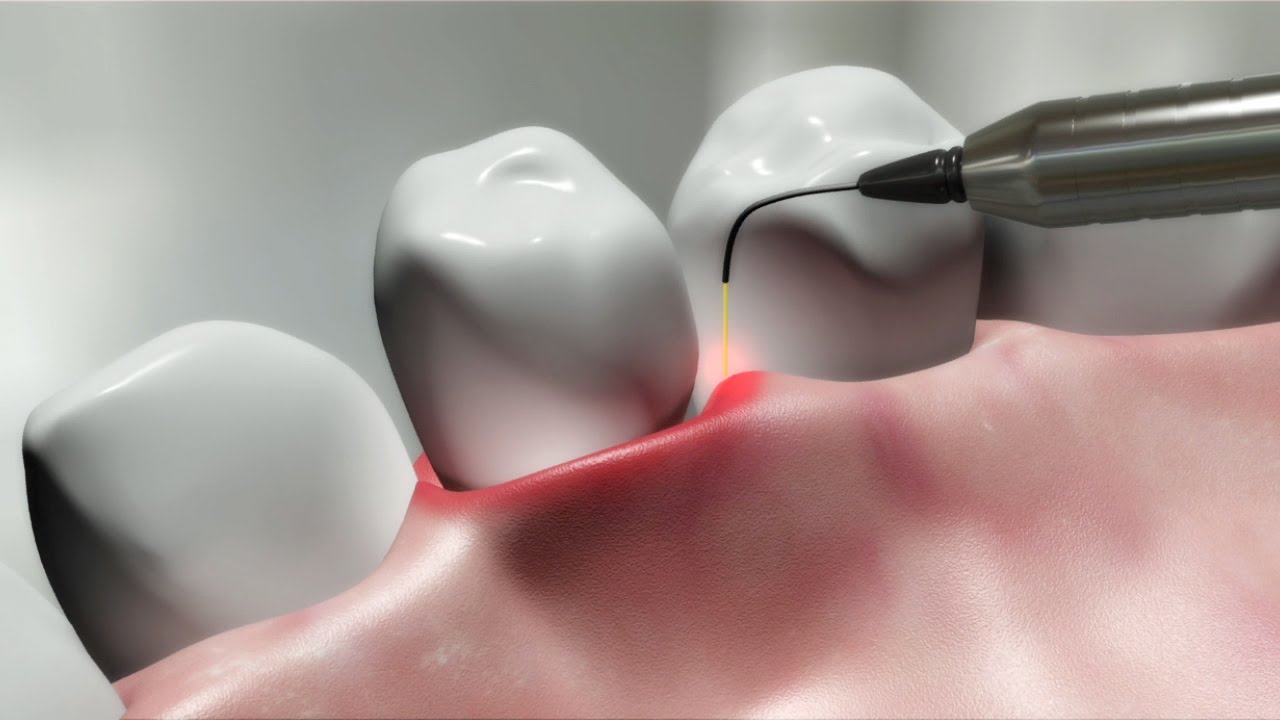 3
Περίθαλψη
Τα Λέιζερ χρησιμοποιούνται στην δερματολογία (π.χ. φωτοδυναμική θεραπεία του καρκίνου) και σε διάφορα είδη καλλυντικής θεραπείας όπως αφαίρεση τατουάζ και αποτρίχωση.
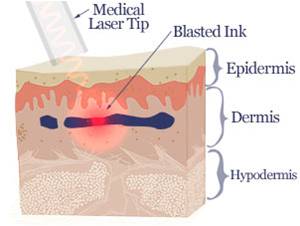 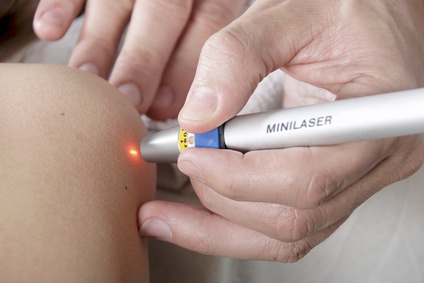 4